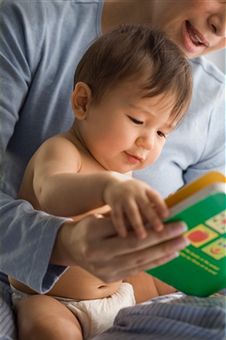 Kimberly A. Dent, Executive Director Ohio Commission on Fatherhood, Ohio Department of Job and Family Serviceswww.fatherhood.ohio.gov
Ohio Commission on FatherhoodFather Facts: The Important Role Fathers Play in Their Children’s Lives
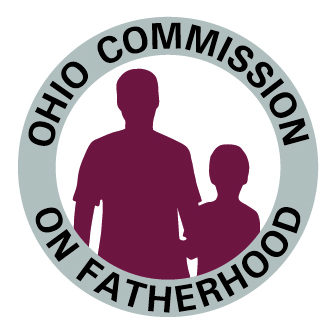 Ohio Commission on Fatherhood – In State Law Since 1999 (ORC 5101.34)! Overall Focus
What is the Purpose of the Ohio Commission on Fatherhood?
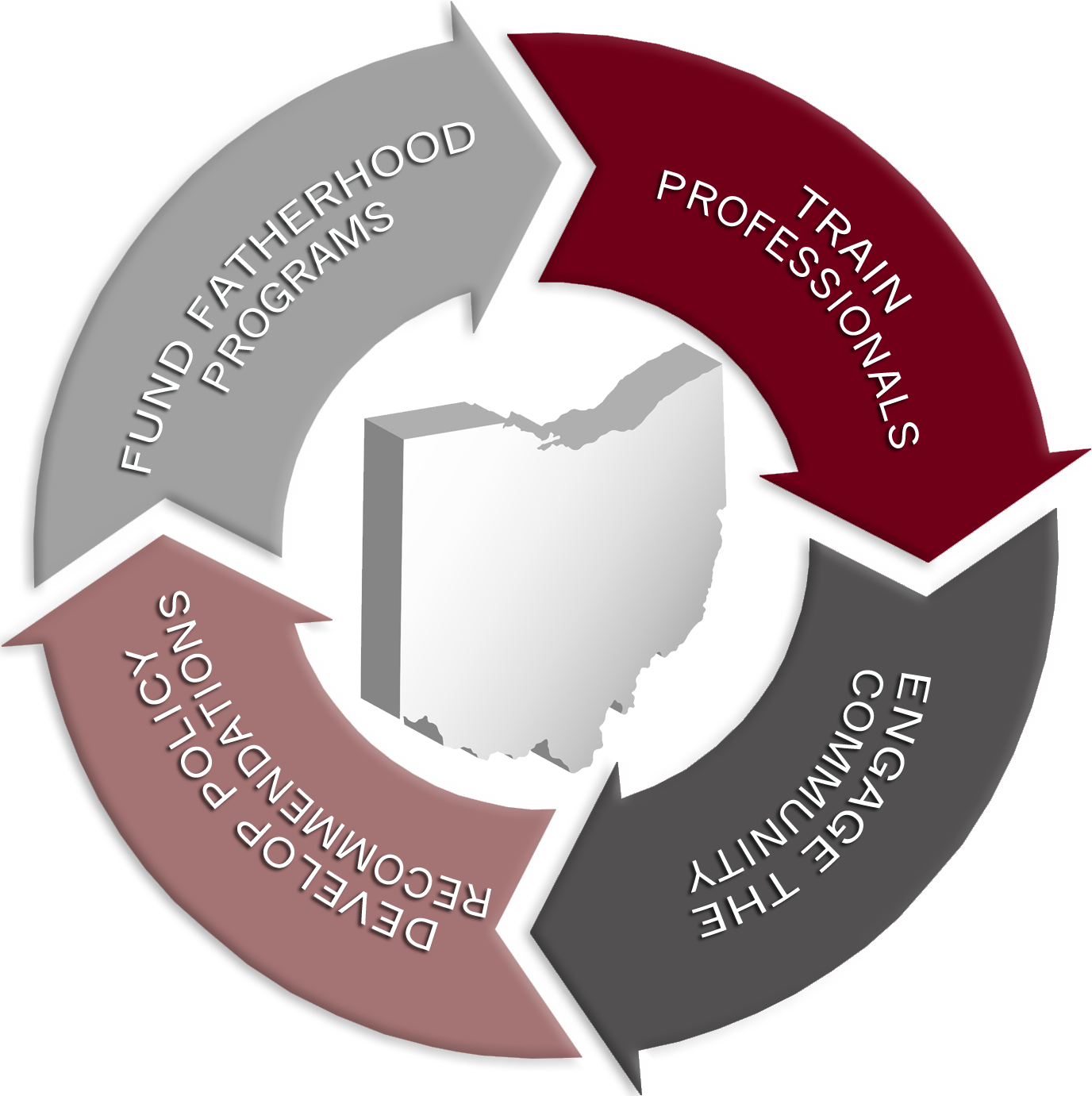 The History of the Ohio Commission on Fatherhood
The Ohio Commission on Fatherhood – Bipartisan Commission 20 Commissioners representing various branches of government and state departments

2 Senators (Democrat and Republican)
4 Members of the House (2 of the 4 must be from legislative districts that include a county or part of a county that is among the 1/3 of counties in the state with the highest number per capita of households headed by females)
Designee from the Governor’s Office
Representative from the Ohio Supreme Court 
Five members from the public appointed by the Governor
The History of the Ohio Commission on Fatherhood
Director of Ohio Department of Job and Family Services
Director of the Ohio Department of Health
Director of the Ohio Department of Education
Director of the Ohio Mental Health and Addiction Services
Director of Ohio Rehabilitation and Correction
Director of Ohio Department of Youth Services
Director of Families and Children First Council
Healthy Responsible Fatherhood
Father as Provider
It is absolutely necessary that responsible parents be financially accountable to their children:
Shelter
Clothing
Food
Health care
Entertainment
Miscellaneous

With dad’s involvement, engagement and support, his child is 4x less likely to live in poverty…………………
(National Fatherhood Initiative Father Facts, 7th Edition)
Healthy Responsible Fatherhood
However, there is much more to dad than $

Data and Research Show:
Father presence/involvement/engagement in his child’s life reduces:
Youth alcohol and drug use (Opioid Epidemic)
Teen Pregnancy – 7x less likely to become pregnant as a teen
Infant Mortality – 2x less likely his baby will not reach his/her first birthday
Child abuse and neglect

(National Fatherhood Initiative, Father Facts 7th Edition)
Healthy Responsible Fatherhood
Data and Research Show (continued):
Father presence/involvement/engagement in his child’s life reduces:
Youth behavioral problems
Youth academic challenges – 2x less likely to drop out of high school
Likelihood of committing a crime
Likelihood of going to prison
Childhood obesity – 2x less likely to suffer from obesity

The Cost of Father Absence is Apparent – increases taxpayer dollars, jeopardizes the well-being of society, puts at risk the future of this nation
(National Fatherhood Initiative, Father Facts 7th Edition)
Ohio Commission on Fatherhood TANF Funded Grantees – Service Areas
Action for Children
Delaware, Franklin and Licking
Early Resource Childhood Center
Stark and Summit
Forever Dads
Morgan, Muskingum and Perry
Passages
Lorain and Portage
Talbert House 
Butler, Hamilton and Warren

Parenting (evidence-based Fatherhood curricula), Co-parenting/Healthy Relationship, Economic Stability)
ETO – Efforts to Outcomes
Process to include:
Intake/Characteristics Survey
IPV (Intimate Partner Violence) Screening
Pre Test
Post Test
Child Support Payment Analysis
Qualitative Interviews with participants as well as program case managers
SFY 2018 Annual Report on the OCF Website at:
 www.fatherhood.ohio.gov 

SFY 2019 Annual Report Due December 31, 2019
Systems can Help Dad Support Mom
Fathers as Protective Factors
Support for expectant mom – Healthy Birth Outcomes
Reduce Stress 
Encourage Smoking Cessation 
Provide Healthy Meals
Travel to OB Appointments
Birth Education Classes
Safe Birth Spacing (Wait at least 18 months – 24 months between births)
Boot Camp for New Dads (three-hour hospital-based class)
Infant Mortality Prevention/Fatherhood
Support for Infant
Encourage mom to breastfeed (Breast for Success Program) – Ensure mom remains hydrated and healthy (Allow her to rest)
Safe Sleep (ABC’s – Alone, Back, Crib) D – Don’t Smoke in baby’s environment
Financial Support, to include Child Support (Basic Needs) and Healthcare Coverage
Ensure Pediatric appointments are kept
Help with other little ones and household responsibilities 

*	A Healthy and Responsible Father = A Protective Factor
Pilot Project – Moms2B/Dads2B Phase II
Deliverables
Safe Sleep
Breastfeeding
Smoking Cessation
Safe Birth Spacing
Financial Education
Programming – Outcome Measures = Healthy Birth Outcome and Infant’s 1st Birthday
June is Responsible Fatherhood Month in Ohio2019
Governor DeWine and Lieutenant Governor Husted declared June 2019 – Responsible Fatherhood Month in Ohio
	1.  Fathers are honored and celebrated throughout Ohio 
	2.  Fathers have a moral and economic responsibility to provide financial 	support for their children
	3.  Organizations must invest resources and tools to assist fathers with 	being better parents partners and providers
	4.  The Ohio Commission on Fatherhood’s funded grantee programs focus 	service delivery on low income fathers and families by meeting them where 	they are, to include birthing hospitals, schools, churches, prisons, human 	and social services programs, etc.

Children are more likely to succeed and experience better emotional, social and economic outcomes with healthy, engaged and empowered fathers in their lives.  For more information on the Ohio Commission on Fatherhood, please visit www.fatherhood.ohio.gov.  Please like and follow us on Facebook and Twitter
Questions and Answers
Contact Information:Kimberly A. Dent, Executive DirectorOhio Commission on FatherhoodKimberly.dent@jfs.ohio.gov 614-752-0583You’ve Been a Delightful Audience!!!!!!!!